Digitaalisten arviointimenetelmien mahdollisuuksia -  Qridin käyttö oppimisprosessin alussa, aikana ja lopussa   Kirsi Karhunen, KM, perusasteen apulaisrehtori, Erja Karvinen, FM, ruotsin kielen lehtori  ja Päivi Vesala, KT, lehtori, luokanopettaja, Itä-Suomen yliopiston harjoittelukoulu
Sisällys
Kokeilun tavoitteet
ECD-malli
Oppilas tietoiseksi tavoitteista
Mistä tavoitteet-työkalun tavoitteet?
Miksi oppimispäiväkirja?
Tehtävälista
Arviointityökalut
Mitä olemme tehneet kokeilun aikana?
Ajatuksia jatkokehittelyyn
Linkki lisämateriaaliin
Kokeilun tavoitteet:  

Kokeilun tavoitteena oli selvittää, miten digitaalinen työkalu mahdollistaa oppimista tukevaa ja edistävää arviointia. Lisäksi halusimme kokeilla, missä määrin Qridi mahdollistaa oppilaan autonomian oppimisprosessissa. Halusimme myös tietää, miten oppilaan autonomian lisääntyminen arvioinnissa vaikuttaa oppimismotivaatioon ja opintojen edistymiseen. Tavoitteena oli myös kokeilla, miten formatiivinen arviointi toteutuu aikaan ja paikkaan sitomattomasti. Konkreettinen tavoite oli digitaalisen ympäristön, Qridin, tarjoamien työkalujen kokeileminen formatiivisen ja summatiivisen arvioinnin välineenä. Kokeilun loppuvaiheessa selvitimme, millaisia kokemuksia opettajille ja oppilaille oli syntynyt Qridin käytöstä. Kokeilun tavoitteena oli myös saada tietoa siitä, mikä merkitys digitoituvalla arvioinnilla on opettajan omaan arviointiajatteluun.
Takaisin
Uudessa perusopetuksen opetussuunnitelman perusteissa puhutaan oppimisen arvioinnista (Opetushallitus 2014, 47), kun aiemmin käytetty termi oli oppilaan arviointi (Opetushallitus 2004, 259). Muutos käytetyissä termeissä korostaa, että oppilaan sijaan arvioidaan oppimista (Atjonen, 2017). 
Oppimisen arvioinnin ensisijaisena tehtävänä on kannustaa, tukea ja motivoida oppilasta, millä on myönteinen vaikutus oppilaan itsetuntoon, oppimismotivaatioon ja oppimisprosessiin. Lisäksi arvioinnin tulee vahvistaa oppilaan itsearviointitaitoja, jotka auttavat ja kehittävät oppilasta tämän oppimisprosessissa (Vitikka & Kauppinen, 2017).
Yksi tapa laatia arviointimalli tehtävä- tai opintokokonaisuudelle on perustaa se ennalta ajateltuihin todisteisiin (evidence-centered design). Alla olevassa kuviossa on Pellegrinon (2014) näkemys todisteisiin pohjautuvan arvioinnin kolmesta kriittisestä komponentista.
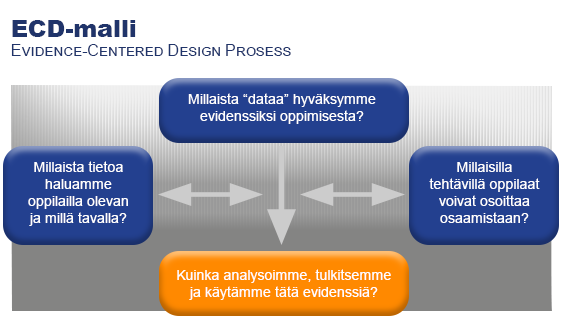 Kuvion mukaan opettaja määrittelee tehtävälle tai opintokokonaisuudelle tarkat sisällölliset tavoitteet sekä sen, miten hän haluaa oppilaiden asian osaavan: osaa kuvailla, vertailla, analysoida jne. Määrittelyn jälkeen kuvataan, millaisia todisteita oppilaan oppimisesta voidaan saada ja miten niitä voidaan hyödyntää asetetun tavoitteen toteutumiseksi.
Kuvio. Pellegrinon (2014, 240) yksinkertaistettu esitys evidence-centered design -prosessista.
Takaisin
Oppilaan aloitusnäkymä Qridissä:
Oppilas tietoiseksi tavoitteista
Tavoitetietoisuus orientoi uuteen oppimiskokonaisuuteen sekä käyttäytymisen, työskentelyn että osaamisen osalta.

Tavoitteet voidaan asettaa Qridin avulla seuraavilla työkaluilla:

Tavoitteet
Oppimispäiväkirja
Tehtävälista
Takaisin
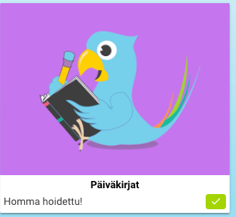 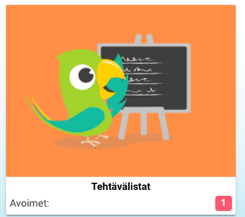 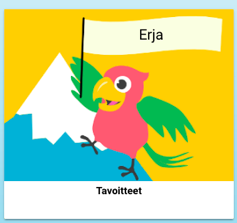 Mistä tavoitteet-työkalun tavoitteet?
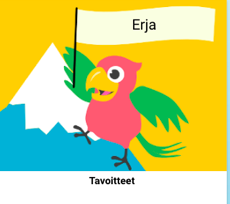 Opettaja voi esim. suoraan opetussuunnitelmasta kopioida tavoitteet tai luoda omia tavoitteita.
Oppilaat voivat myös laatia ja kirjata itselleen omia tavoitteita.
Työkalussa on valittavana kolme erilaista toteutustapaa: vuori, polku tai taulu
Takaisin
Meillä on ollut käytössä VUORI asteikolla 
orastava- kehittyvä- edistynyt.
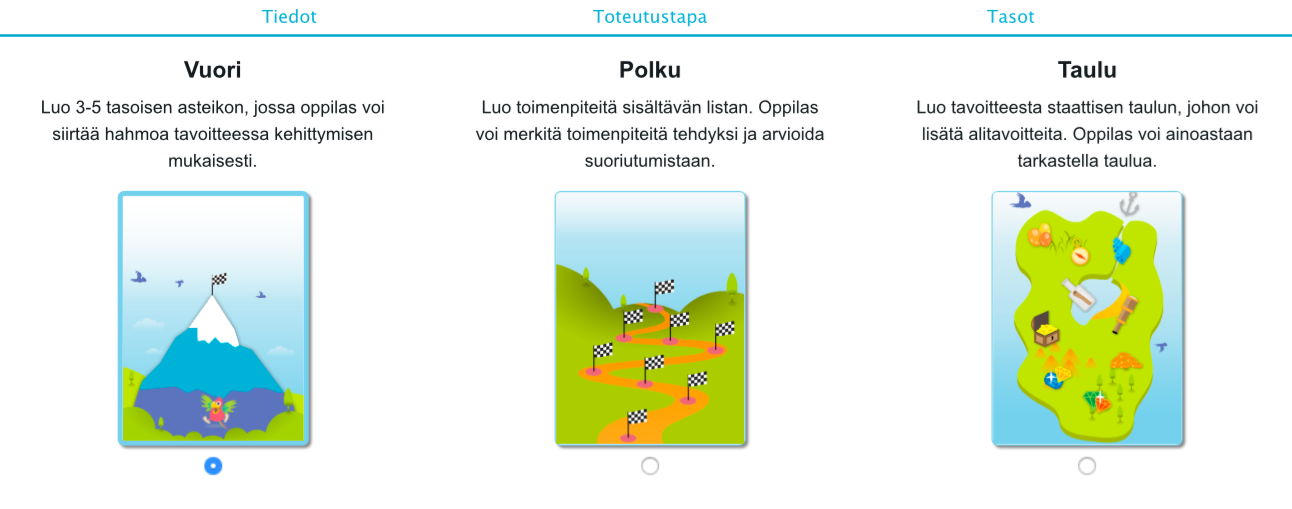 Opettajanäkymä oppilaiden asettamista tavoitteista
Miksi oppimispäiväkirja
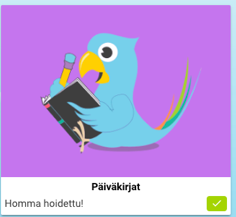 formatiivisen arvioinnin väline
opettaja laatii osaamisen/työskentelyn tavoitteet, jotka oppilaat kirjaavat päiväkirjaan jokaisen oppitunnin alussa
oppitunnin lopussa oppilaat reflektoivat osaamistaan, työskentelyään  ja/tai käyttäytymistään opettajan laatimien kysymysten/tehtävien kautta
toimii oppimisprosessissa itsearviointivälineenä ja sen avulla voi myös dokumentoida oppimistuotoksia
Takaisin
Opettajanäkymä oppimispäiväkirjasta
Mitä opiskelutaitoja päiväkirjassa oleviin kysymyksiin vastaaminen tunnin lopussa kehittää? Oppilaiden kommentteja (7lk) kolmen kk käytön perusteella.
itsearviointia
varmaan muistia 
asiat palaavat mieleen
muotoilua
itsearviointia ja oman osaamisen miettimistä
asiat palaavat mieleen uudestaan ja muistat ne paremmin 
ehkä niitten avulla voi ymmärtää mitä on oppinut ja missä tarvitsee vielä apua
oppii selittämään opitun asian omin sanoin 
minun mielestä ei mitään
Tehtävälista
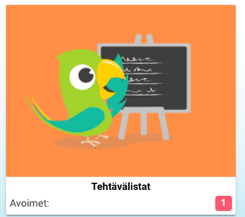 Tehtävälistan avulla voidaan eriyttää opetusta ja saada oppilaat tietoisiksi osaamisen tasosta suhteessa tavoitteisiin.
Opettaja laatii tehtävälistat orastavalle, kehittyneelle ja edistyneelle tasolle ja tunnin lopuksi oppilas itse arvioi tehtyjen tehtävien perusteella, minkä tason hän saavutti.
Takaisin
Esimerkki tehtävälistasta (oppilas aloittaa alimmalta tasolta ja etenee kohti vaativampia tehtäviä):
Esimerkki tehtävälistasta (oppilas suorittaa valitsemansa tason tehtävät):
Oppilaat arvioivat lopuksi, mille tavoitetasolle ovat päässeet:
Miten oppimiseen vaikuttaa oppilaan mahdollisuus itse valita haluamansa tason tehtävät tehtävälistasta?  (oppilaiden kommentteja)
Hyvin. 
Se vaikuttaa hyvällä tavalla, koska silloin ei edisty, jos joutuu tekemään liian helppoja tai vaikeita tehtäviä. 
 Saa tehdä oman tasonsa tehtäviä. 
 Voi tehdä oman tasoisia tehtäviä, ei liian vaikeita tai liian helppoja. 
 Se on parempi, koska sitten saa tehdä oman tason sopivia tehtäviä 
 Oppii paremmin ja saa edetä rauhassa. 
 Ettei tarvitsisi tehdä liian helppoja tai liian vaikeita, joita ei saa ratkaistua. 
 Saa enemmän tehtäviä tehtyä  
 Saa itse miettiä, että haluaako helppoa vai kehittäviä tehtäviä. 
 Se vaikuttaa hyvällä tavalla, koska silloin ei edisty, jos joutuu tekemään liian helppoja tai vaikeita tehtäviä. 
 Jos matikka on helppoa niin voi tehdä haastavia tehtäviä
Arviointityökalut:
Takaisin
Itse- ja vertaisarviointi
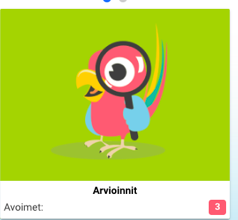 Opettaja/oppilas luo arviointikohteet (osaaminen/työskentely/käyttäytyminen)
Oppilaat arvioivat tavoitteiden saavuttamista asteikolla orastava - kehittyvä - edistynyt
Samoja arviointikohteita voidaan käyttää sekä itse- että vertaisarviointiin
Formatiivisen arvioinnin väline
Miksi itsearviointeja tehdään?  8A ja 8B (N 31)
Itsearviointeja tehdään, koska on hyvä arvioida omaa opiskelua ja osaamista. 
Se motivoi joitakin, kun on omat tavoitteet ylhäällä jossain. Opettajat tietää mitä me tavoitellaan ja näkevät, että edetäänkö me sen mukaan. 
Itsearviointeja tehdään, jotta oppilas tietäisi missä jollainlailla mennään. 
jotta tiedetään mitä on juuri itse omista jutuistaan mieltä 
Että olisi tavoitteita 
Voi seurata omaa opiskelua 
Jotta voisi seurata omaa edistymistä 
Jotta oppilas miettii itse, miten hänen opiskelu sujuu 
Koska opettajat tietää, mitä oppilas ajattelee omasta osaamisestaan. 
Arvioidaan itseämme 
En tiedä *2
Miksi itsearviointeja tehdään? 8A ja 8B (N 31)
Oppii arvioimaan omaa työskentelyä.   
Jotta oppilaat miettivät, miten on mennyt ja mitä voisi tehdä paremmin. 
Voidaan itse arvioida omaa oppimista.  
Että tietää, miten on oppinut.  
Että saadaan oppilaan käsitys omasta oppimisesta.  
Että tiedettäisiin oma taso. 
Jotta on mahdollisuus arvioida itseään.  
Jotta jotkut (harvat) oppilaat ymmärtäisivät oman tasonsa opiskeluissa. 
Opettajan uteliaisuuden vuoksi.  
Jotta opettaja tietää millä tasolla oppilas tuntee itse olevansa.  
Jotta opettaja saa oppilaan käsityksen siitä, että miten oppilaalla menee. 
En tiedä, mutta turhaa on.
Koska se kuluttaa tunnista aikaa
Openäkymä oppilaiden itsearviointien vastauksista:
Miten oppiaineiden sisältöihin ja työskentelyyn liittyvät   itsearvioinnit ovat vaikuttaneet oppimiseesi? 8A (N14)
Tietää mitä juttuja parantaa 
Ei ole hirveemmin vaikutusta niiden pohjalta tullut, itsearviointia tehdessäni mietin mitä olen tehnyt enkä mitä tulen tekemään. 
Huomannut omia ongelmia 
Näkee paremmin mitä pitää tarkastella 
Olen opiskellut yhtä hyvin kuin aina ennenkin 
Ei mitenkään, ihan samalla tavalla olen opiskellut.  
vähän on kartottanu tilannetta 
ei ole vaikuttanut 
Ei mitenkään*6
Miten käyttäytymisen itsearviointi on vaikuttanut toimintaasi? 8A (N 14)
Ei hirveesti mitenkään tietää että miten on omasta mielestä kehittynyt. 
Ei mitenkään. Itsearvioinneilla ei ole oppimiseni kannalta mitään merkitystä. 
Vievät vain aikaa 
Huomannut paremmin missä pitää parantaa 
Eipä ole sen kummemmin vaikuttanut. 
On vähän hankalaa 
Käyttäytymisen itsearviointi ei ole vaikuttanut toimintaani mitenkään. 
Ei ole vaikuttanut toimintaan 
Ei mitenkään * 5, En tiiä, Ei ole vaikuttanut
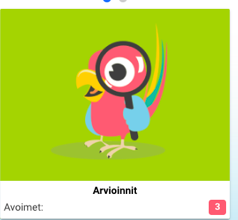 Opearviointi
Opintokokonaisuuden aikana tai lopussa opettaja arvioi                             oppilaan osaamista, työskentelyä ja käyttäytymistä
Arviointikohteet voivat olla opetussuunnitelman tavoitelauseet tai opettajan omat esim. sisältöihin liittyvät arviointikohteet
Opintokokonaisuuden formatiivinen ja/tai summatiivinen arviointi
Voidaan tehdä yhdessä oppilaan kanssa esim. arviointikeskustelun yhteydessä
7. luokan oppilaiden palaute arvioinnista:
Hankkeessa mukana olleet oppilaat suorittivat itsearvioinnin Qridin käytöstä ja saamistaan/ tekemistään arvioinneista keväällä 2018.
:Oppilaiden kokemus Qridin käytöstä 7. luokan keväällä noin vuoden käyttökokemuksen jälkeen
Mitä olemme tehneet kokeilun aikana? 
Qridissä käytettiin 6., 7. ja 8. luokalla oppimispäiväkirjaa, tehtävälistaa sekä tavoite- ja arviointityökaluja. 
Oppimispäiväkirjaa ja tehtävälistaa käytettiin säännöllisesti jokaisella matematiikan oppitunnilla 7b- ja 8b-luokilla. 
Arviointityökalua käytettiin käyttäytymisen systemaattiseen itsearviointiin 6. ja 7. luokalla. 
6. ja 7. luokan ruotsin opiskelussa sekä 7. luokan käytösarvioinneissa käytettiin tavoitetyökalua opintojakson tavoitteiden asettamisessa. Tarkoituksena oli saada oppilaat tietoiseksi tavoitteista. 
Opearviointia käytettiin summatiivisena ja formatiivisena arviointina matematiikassa ja ruotsissa. Oppilaille teetettiin Qridissä kyselyjä liittyen arviointiin. 
Lisäksi yksi kokeiluun osallistuneista opettajista piti arviointiajattelun päiväkirjaa.
Takaisin
Ajatuksia jatkokehittelyyn: 
Oppilaiden arviointiajattelun kehittäminen voisi olla seuraava painopistealue. Oppilaiden vastausten perusteella osan arviointiajattelu tuntuu kehittyneen oppimisprosessia tukevaksi. 
Olisi mielenkiinoista selvittää, miksi melko suuri osa oppilaista on sitä mieltä, että tavoitteiden asettelu ja itsearviointi on täysin turhaa, eivätkä he koe sitä merkityksellisenä oppimisprosessissa. 
Miten voimme lisätä tavoitteiden asettelun ja itsearvioinnin merkityksellisyyttä oppimisprosessissa? 
Mikä on digitaalisten välineiden ja arviointialustojen merkitys oppimisprosessissa?
Takaisin
Linkki lisämateriaaliin 

Yläkoulun oppilaat tekemässä itsearviointia Qridiä käyttäen:
https://youtu.be/4JrRFv8Lhjo
https://youtu.be/qCrv_aeLPM8
https://youtu.be/B0nvvz3SZmc
Qridin omiin PP- esityksiin: 
https://www.slideshare.net/eOppimiskeskus/digikilta-qridi-henri-karjalainen-pedagogiikka-ja-asiakkuudet-qridi-oy 
 Video formatiivisen arvioinnin perusteista: 
https://www.youtube.com/watch?v=-RXYTpgvB5I
Takaisin